IndefinitpronomenIndefinite pronouns
Beispielexample
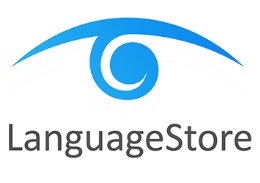 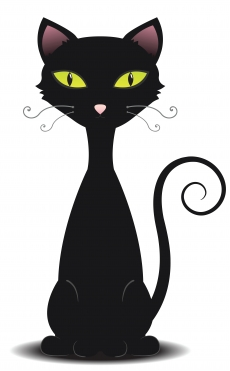 Ich habe eine Katze. – Ich habe auch eine.
Hast du etwas gehört? – Nein, ich habe nichts gehört. 
Hier darf man nicht rauchen.
Ist hier jemand? – Nein, hier ist niemand.
IndefinitpronomenIndefinite pronouns
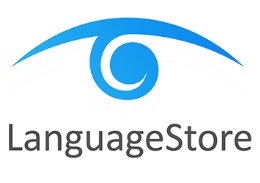 Indefinitpronomen können Stellvertreter für ein Nomen sein.
Indefinite pronouns can be used instead of a noun. 

Sie können für Personen oder Sachen stehen. Die Person oder Sache ist unbekannt oder ihre Menge ist unbestimmt.
They stand for persons or things. The person or the thing is either unknown or its amount is indefinite.


Indefinitpronomen werden benutzt, wenn wir nicht über etwas Konkretes sprechen und etwas verallgemeinern. 
Indefinite pronouns are used when we do not talk about something specific and we generalize something.
IndefinitpronomenIndefinite pronouns
Indefinitpronomen: ArtenIndefinite pronouns: kinds
Es gibt 3 verschiedene Arten von Indefinitpronomen:
There are 3 different kinds of indefinite pronouns:


Indefinitpronomen nur für PersonenIndefinite pronouns only for persons

Indefinitpronomen nur für SachenIndefinite pronouns only for things

Indefinitpronomen für Personen und SachenIndefinite pronouns for both persons and things
Indefinitpronomen: PersonenIndefinite pronouns: persons
man   -   (irgend)jemand   -   niemand
Indefinitpronomen nur für Personen werden dekliniert. Sie werden nur im Singular benutzt, ein Plural existiert nicht.Indefinite pronouns only for persons need to be declined. They are only used in the singular form, a plural does not exist.
* 	Ein Genitiv existiert nicht.   
** 	Die Endungen (en) und (em) lässt man auch oft weg.
Indefinitpronomen: SachenIndefinite pronouns: things
etwas   -   nichts
Indefinitpronomen nur für Sachen werden nicht dekliniert. Sie sind unveränderlich. Indefinite pronouns only for things do not need to be declined. They are unchanging.

Beispiele:		Pass auf, da ist etwas. – Nein, da ist nichts.
Example:			Hast du etwas gesagt? – Nein, ich habe nichts 					gesagt.
				Ich möchte etwas essen. Aber es ist nichts mehr 				im Kühlschrank.
Indefinitpronomen: Personen + SachenIndefinite pronouns: persons + things
beide
Das Pronomen beide bezieht sich auf zwei bekannte Größen.
The pronoun ‚both‘ can be used for both people and things. 

1. Es kann ausdrücken, dass etwas nicht nur den einen, sondern auch den  
     anderen betrifft. Der Gegensatz zu eins wird hervorgehoben. 
      Gebrauch ohne Artikel. 
     It can express that something is not the only one, but can also affect the other. 
      The opposite one is highlighted. Use without an article. 
2. Es kann ausdrücken, dass etwas zwei Personen oder Sachen zusammen 
     betrifft. Der Gegensatz zu eins wird nicht hervorgehoben. 
      Gebrauch mit Artikel.
      This can express that two people, or things are affected in the same way together.  
      The contrast of this to ‚one‘ is not indicated with an article.

Beispiele:		Beide haben verloren.			
Example:			Die beiden haben verloren.
Indefinitpronomen: Personen + SachenIndefinite pronouns: persons + things
beide
Beispiele:		Beide haben verloren.			
Example:			Die beiden haben verloren.
Indefinitpronomen: Personen + SachenIndefinite pronouns: persons + things
alle   -   jede   -   einige   -   manche   -   ein-   -   kein
Indefinitpronomen für Personen und Sachen werden dekliniert. Die Deklination ist für diese Indefinitpronomen alle gleich (alles, jedes, einiges, manches, eines, keines...). 
Indefinite pronouns for both persons and things need to be declined. All these indefinite pronouns are declined the same way.
* 	Ausnahmen im Plural: jede-  alle- und ein-  welche-
Zusammenfassungsummary
Indefinitpronomen können Stellvertreter für ein Nomen sein.Indefinite pronouns can be used instead of a noun.

Es gibt Indefinitpronomen nur für Personen, nur für Sachen und für Personen und Sachen. Die Personen oder Sachen sind unbekannt oder ihre Menge ist unbestimmt.There are indefinite pronouns only for persons, only for things and for both persons and things. The persons or things are either unknown or their amount is indefinite.

Einige Indefinitpronomen müssen dekliniert werden.Some indefinite pronouns need to be declined.
Übung 1Exercise 1
„Jemand“ oder „niemand“? Ergänze das Indefinitpronomen. „Jemand“ or „niemand“? Fill in the blanks with the right indefinite pronoun.
Hallo, ist da ________? Wir möchten unser Zimmer bezahlen. 
Ich kann __________ sehen. Ich gehe jetzt mal in die Küche, da ist sicher ________.
Und? Hast du __________ gefunden? 
Nein, in der Küche war auch ________. 
Also, wenn in fünf Minuten ________ hier ist, dann fahren wir einfach weiter, ohne zu bezahlen.
Oh, schau mal, jetzt kommt ________.
jemand
niemanden
jemand
jemanden
niemand
niemand
jemand
Übung 2Exercise 2
„Etwas“ oder „nichts“? Ergänze das Indefinitpronomen. „Etwas“ or „nichts“? Fill in the blanks with the right indefinite pronoun.
Hey, kannst du mich hören? Ich hab dich ________ gefragt. 
Was sagst du? Ich kann dich nicht sehen. Gibt es hier denn gar kein Licht? Es ist absolut ________ zu sehen. Ich mache mal den Vorhang auf.
Nein, das nützt auch ________. Es ist immer noch dunkel.
Hast du vielleicht ________, womit wir Licht machen können? 
Nein, leider habe ich ________ mitgenommen. 
Huch, hast du das auch gehört? Da bewegt sich ________.
Nein, keine Angst. Da ist ________.
etwas
nichts
nichts
etwas
nichts
etwas
nichts
Übung 3Exercise 3
„Man“, „einen“ oder „einem“? Ergänze das Indefinitpronomen. „Man“, „einen“ or „einem“? Fill in the blanks with the right indefinite pronoun.
man
Wenn _____ morgens zu spät aufwacht und wenn _____ nicht ausgeschlafen hat, ist das ein schlechter Start in den Tag. _____ findet den zweiten Schuh nicht und der Kaffee weckt _____ auch nicht auf. Dann verpasst _____ auch noch den Bus! Im Büro erzählt ______ der Kollege etwas über sein Wochenende und das ist langweilig. In dem Meeting muss _____ sich sehr konzentrieren, um nicht einzuschlafen. Schöner wäre es, wenn _____ sich einfach entspannen könnte und wenn _____ eine kleine Pause machen könnte. Aber das geht nicht. Es wird ______ wirklich nicht leicht gemacht!
man
Man
einen
man
einem
man
man
man
einem
Übung 4Exercise 4
Ergänze das Indefinitpronomen „beide“, „beides“, „beiden“. „beide“, „beides“ or „beiden“? Fill in the blanks with the right indefinite pronoun.
1)   Erfolg und Spaß bei der Arbeit. Man kann nicht ____ haben. 
2) ____ Bücher sind in Leder gebunden.
3) ____ Ingenieure sind erst vor kurzem angestellt worden. 	
4)   Sie zeigte in ____ Sportarten große Leistungen.
5)   Er hat ____ verkauft, den Tisch und die Stühle. 	
6)   Trinkt oder raucht er? ____.
7)   Die Frauen der ____ sind ebenfalls berufstätig. 	
8)   Die ____ Bücher, die er gekauft hat, sind in Leder gebunden.
9)   Man sieht die ____ oft zusammen.
Übung 4Exercise 4
Ergänze das Indefinitpronomen „beide“, „beides“, „beiden“. „beide“, „beides“ or „beiden“? Fill in the blanks with the right indefinite pronoun.
1)   Erfolg und Spaß bei der Arbeit. Man kann nicht beides haben. 
2) ____ Bücher sind in Leder gebunden.
3) ____ Ingenieure sind erst vor kurzem angestellt worden. 	
4)   Sie zeigte in ____ Sportarten große Leistungen.
5)   Er hat ____ verkauft, den Tisch und die Stühle. 	
6)   Trinkt oder raucht er? ____.
7)   Die Frauen der ____ sind ebenfalls berufstätig. 	
8)   Die ____ Bücher, die er gekauft hat, sind in Leder gebunden.
9)   Man sieht die ____ oft zusammen.
Übung 4Exercise 4
Ergänze das Indefinitpronomen „beide“, „beides“, „beiden“. „beide“, „beides“ or „beiden“? Fill in the blanks with the right indefinite pronoun.
1)   Erfolg und Spaß bei der Arbeit. Man kann nicht beides haben. 
2)   Beide Bücher sind in Leder gebunden.
3) ____ Ingenieure sind erst vor kurzem angestellt worden. 	
4)   Sie zeigte in ____ Sportarten große Leistungen.
5)   Er hat ____ verkauft, den Tisch und die Stühle. 	
6)   Trinkt oder raucht er? ____.
7)   Die Frauen der ____ sind ebenfalls berufstätig. 	
8)   Die ____ Bücher, die er gekauft hat, sind in Leder gebunden.
9)   Man sieht die ____ oft zusammen.
Übung 4Exercise 4
Ergänze das Indefinitpronomen „beide“, „beides“, „beiden“. „beide“, „beides“ or „beiden“? Fill in the blanks with the right indefinite pronoun.
1)   Erfolg und Spaß bei der Arbeit. Man kann nicht beides haben. 
2)   Beide Bücher sind in Leder gebunden.
3)   Beide Ingenieure sind erst vor kurzem angestellt worden. 	
4)   Sie zeigte in ____ Sportarten große Leistungen.
5)   Er hat ____ verkauft, den Tisch und die Stühle. 	
6)   Trinkt oder raucht er? ____.
7)   Die Frauen der ____ sind ebenfalls berufstätig. 	
8)   Die ____ Bücher, die er gekauft hat, sind in Leder gebunden.
9)   Man sieht die ____ oft zusammen.
Übung 4Exercise 4
Ergänze das Indefinitpronomen „beide“, „beides“, „beiden“. „beide“, „beides“ or „beiden“? Fill in the blanks with the right indefinite pronoun.
1)   Erfolg und Spaß bei der Arbeit. Man kann nicht beides haben. 
2)   Beide Bücher sind in Leder gebunden.
3)   Beide Ingenieure sind erst vor kurzem angestellt worden. 	
4)   Sie zeigte in beiden Sportarten große Leistungen.
5)   Er hat ____ verkauft, den Tisch und die Stühle. 	
6)   Trinkt oder raucht er? ____.
7)   Die Frauen der ____ sind ebenfalls berufstätig. 	
8)   Die ____ Bücher, die er gekauft hat, sind in Leder gebunden.
9)   Man sieht die ____ oft zusammen.
Übung 4Exercise 4
Ergänze das Indefinitpronomen „beide“, „beides“, „beiden“. „beide“, „beides“ or „beiden“? Fill in the blanks with the right indefinite pronoun.
1)   Erfolg und Spaß bei der Arbeit. Man kann nicht beides haben. 
2)   Beide Bücher sind in Leder gebunden.
3)   Beide Ingenieure sind erst vor kurzem angestellt worden. 	
4)   Sie zeigte in beiden Sportarten große Leistungen.
5)   Er hat beides verkauft, den Tisch und die Stühle. 	
6)   Trinkt oder raucht er? ____.
7)   Die Frauen der ____ sind ebenfalls berufstätig. 	
8)   Die ____ Bücher, die er gekauft hat, sind in Leder gebunden.
9)   Man sieht die ____ oft zusammen.
Übung 4Exercise 4
Ergänze das Indefinitpronomen „beide“, „beides“, „beiden“. „beide“, „beides“ or „beiden“? Fill in the blanks with the right indefinite pronoun.
1)   Erfolg und Spaß bei der Arbeit. Man kann nicht beides haben. 
2)   Beide Bücher sind in Leder gebunden.
3)   Beide Ingenieure sind erst vor kurzem angestellt worden. 	
4)   Sie zeigte in beiden Sportarten große Leistungen.
5)   Er hat beides verkauft, den Tisch und die Stühle. 	
6)   Trinkt oder raucht er? Beides.
7)   Die Frauen der ____ sind ebenfalls berufstätig. 	
8)   Die ____ Bücher, die er gekauft hat, sind in Leder gebunden.
9)   Man sieht die ____ oft zusammen.
Übung 4Exercise 4
Ergänze das Indefinitpronomen „beide“, „beides“, „beiden“. „beide“, „beides“ or „beiden“? Fill in the blanks with the right indefinite pronoun.
1)   Erfolg und Spaß bei der Arbeit. Man kann nicht beides haben. 
2)   Beide Bücher sind in Leder gebunden.
3)   Beide Ingenieure sind erst vor kurzem angestellt worden. 	
4)   Sie zeigte in beiden Sportarten große Leistungen.
5)   Er hat beides verkauft, den Tisch und die Stühle. 	
6)   Trinkt oder raucht er? Beides.
7)   Die Frauen der beiden sind ebenfalls berufstätig. 	
8)   Die ____ Bücher, die er gekauft hat, sind in Leder gebunden.
9)   Man sieht die ____ oft zusammen.
Übung 4Exercise 4
Ergänze das Indefinitpronomen „beide“, „beides“, „beiden“. „beide“, „beides“ or „beiden“? Fill in the blanks with the right indefinite pronoun.
1)   Erfolg und Spaß bei der Arbeit. Man kann nicht beides haben. 
2)   Beide Bücher sind in Leder gebunden.
3)   Beide Ingenieure sind erst vor kurzem angestellt worden. 	
4)   Sie zeigte in beiden Sportarten große Leistungen.
5)   Er hat beides verkauft, den Tisch und die Stühle. 	
6)   Trinkt oder raucht er? Beides.
7)   Die Frauen der beiden sind ebenfalls berufstätig. 	
8)   Die beiden Bücher, die er gekauft hat, sind in Leder gebunden.
9)   Man sieht die ____ oft zusammen.
Übung 4Exercise 4
Ergänze das Indefinitpronomen „beide“, „beides“, „beiden“. „beide“, „beides“ or „beiden“? Fill in the blanks with the right indefinite pronoun.
1)   Erfolg und Spaß bei der Arbeit. Man kann nicht beides haben. 
2)   Beide Bücher sind in Leder gebunden.
3)   Beide Ingenieure sind erst vor kurzem angestellt worden. 	
4)   Sie zeigte in beiden Sportarten große Leistungen.
5)   Er hat beides verkauft, den Tisch und die Stühle. 	
6)   Trinkt oder raucht er? Beides.
7)   Die Frauen der beiden sind ebenfalls berufstätig. 	
8)   Die beiden Bücher, die er gekauft hat, sind in Leder gebunden.
9)   Man sieht die beiden oft zusammen.